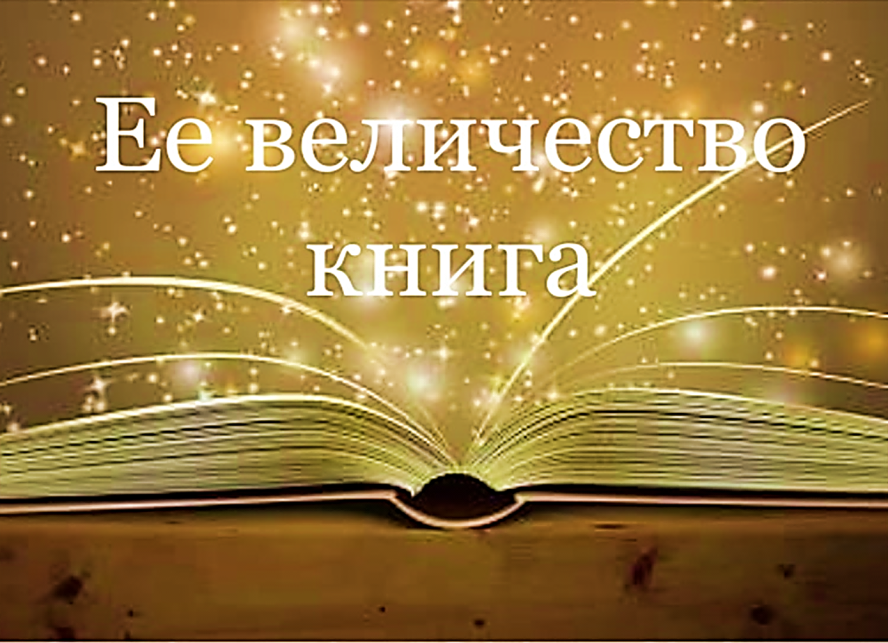 1
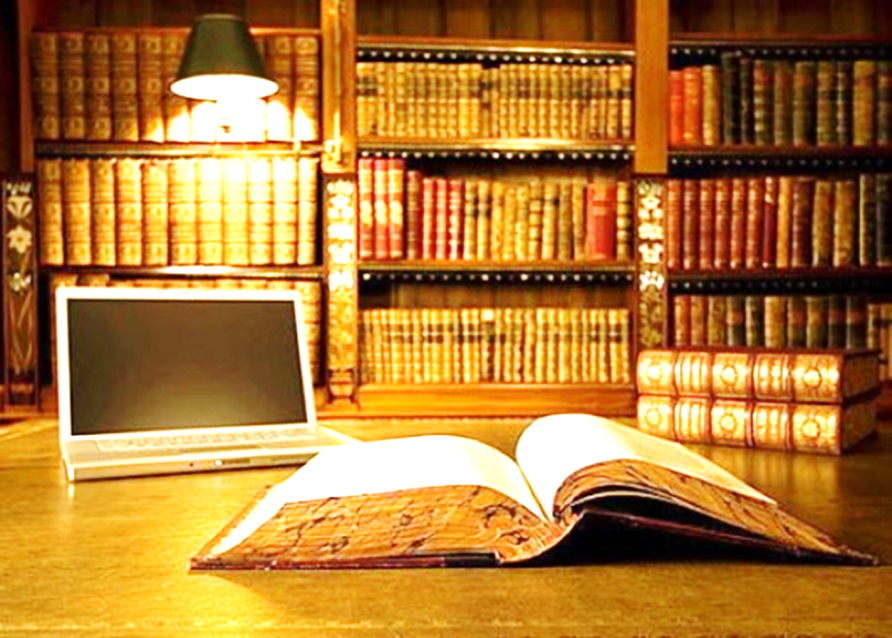 2
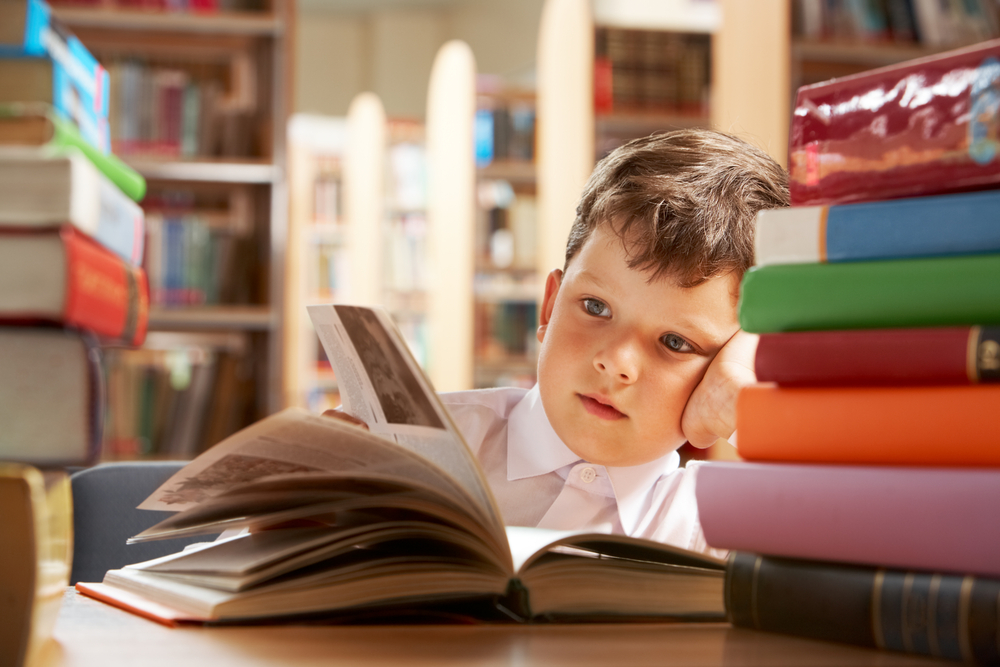 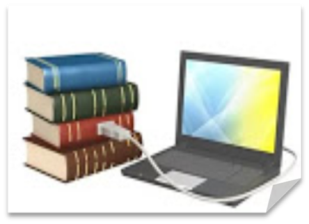 Читать не вредно-вредно не читать!
3
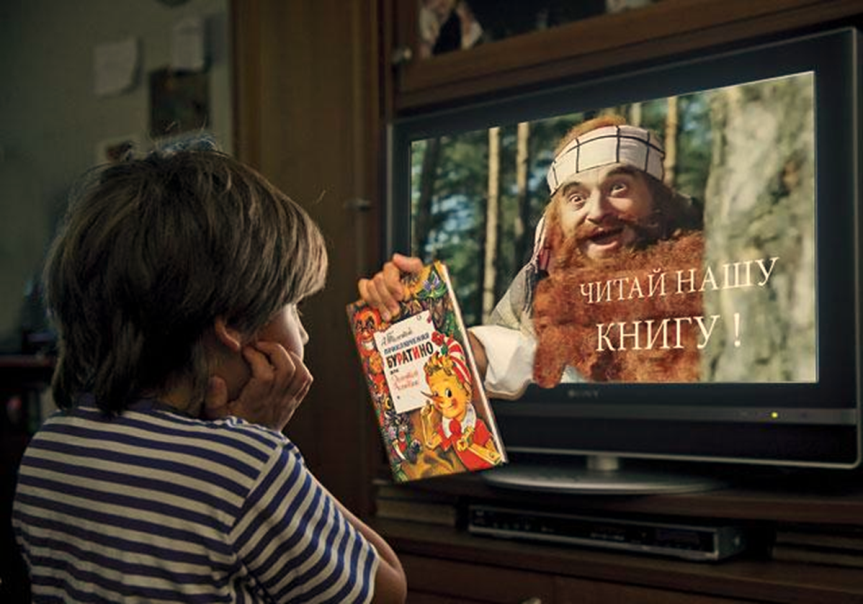 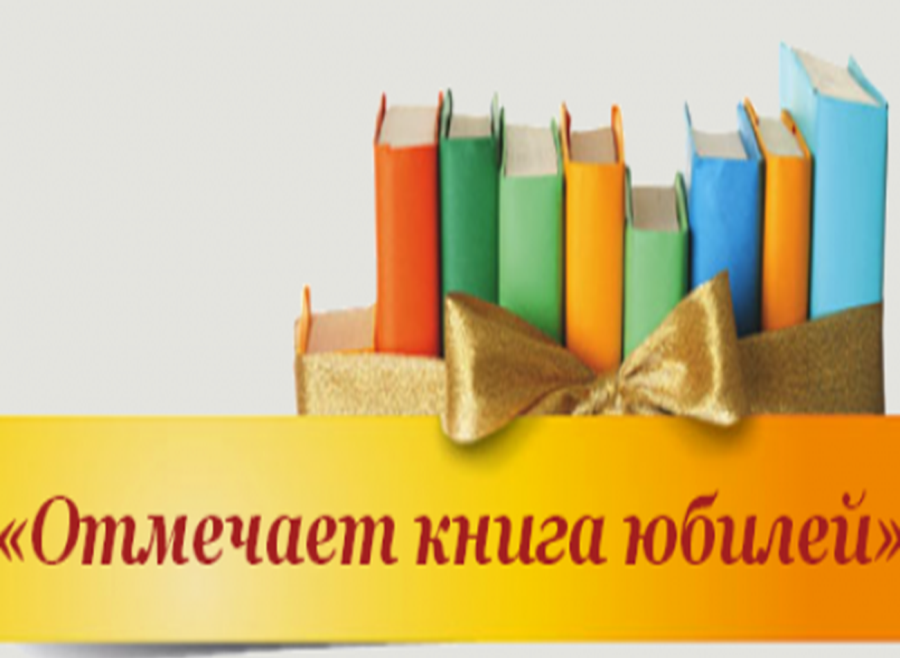 Фестиваль- конкурс буктрейлеров 
по книгам–юбилярам
2016-2017 года
5
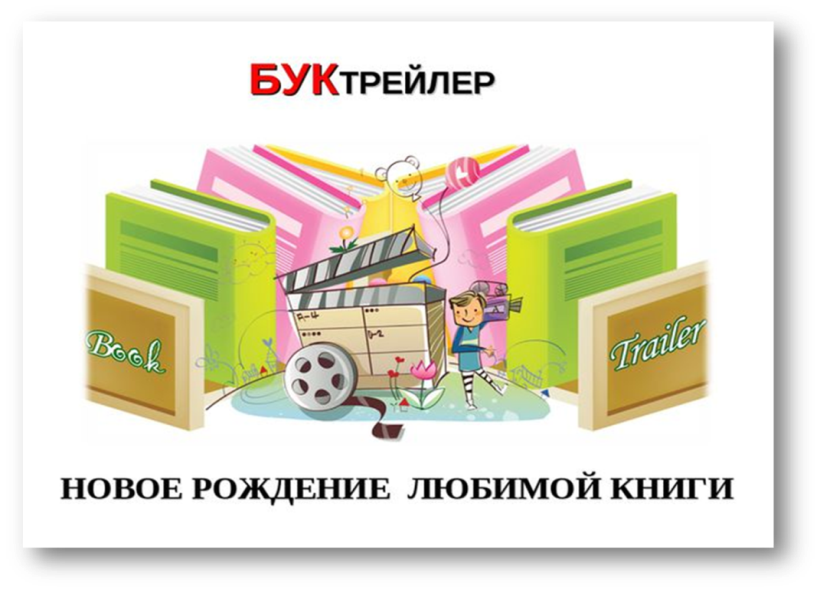 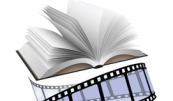 Читать не вредно-вредно не читать!
6
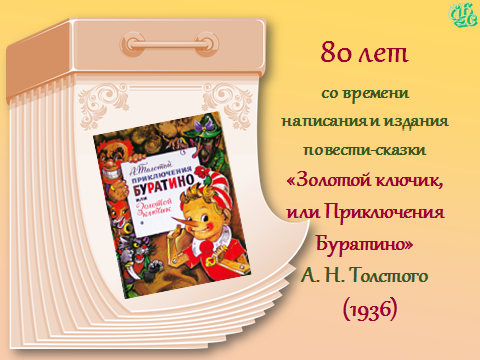 7
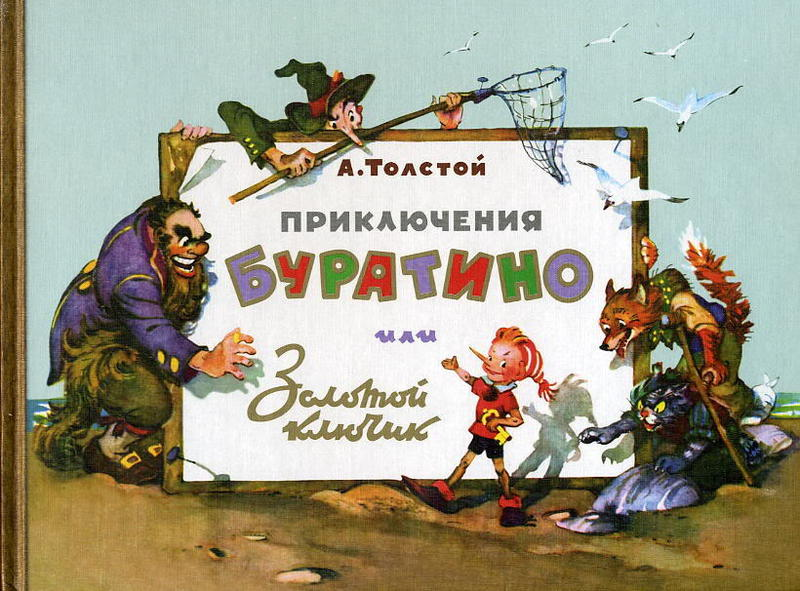 8
А. Н.
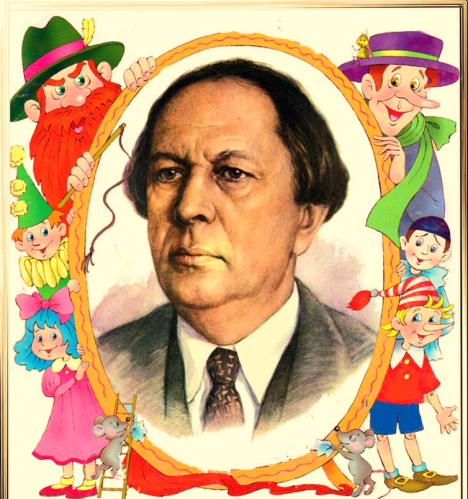 А. Н. Толстой
(1883-1945)
9
С днем рождения, любимая книга!
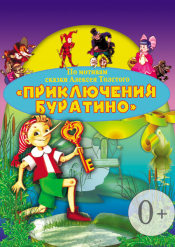 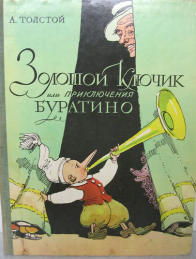 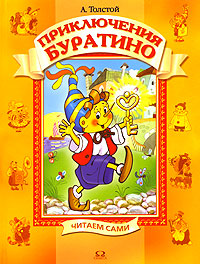 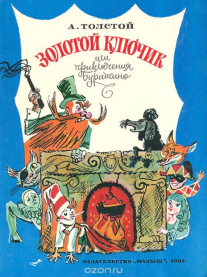 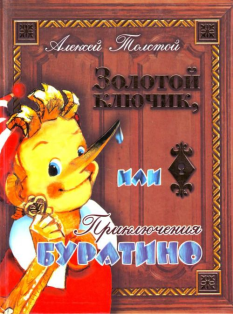 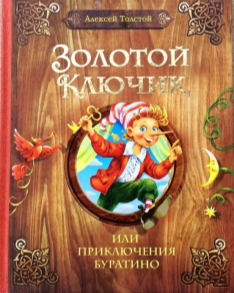 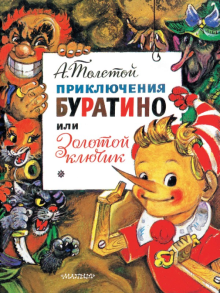 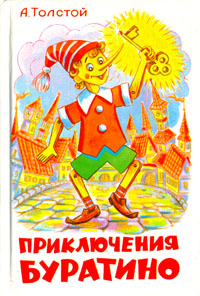 10
Буктрейлер 
по произведению А.Н.Толстого «Золотой ключик»
(Тимошенко Анастасия-7 Б
Смирнова Анна-7 Б)
https://yadi.sk/i/edav1jvb3JKWDh
11
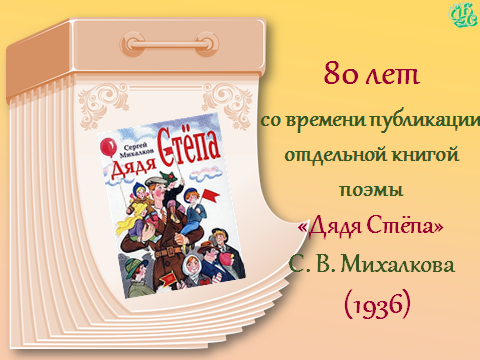 12
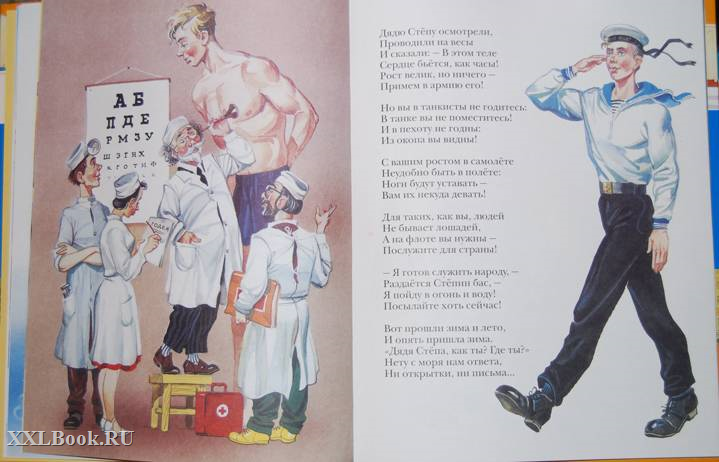 13
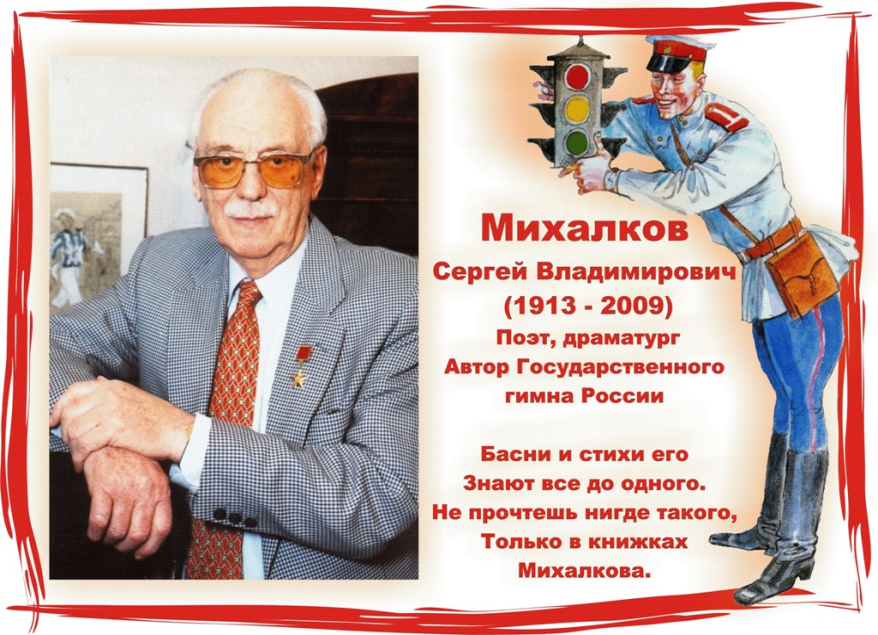 14
С днем рождения, любимая книга!
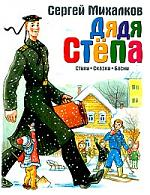 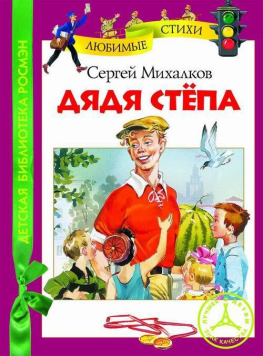 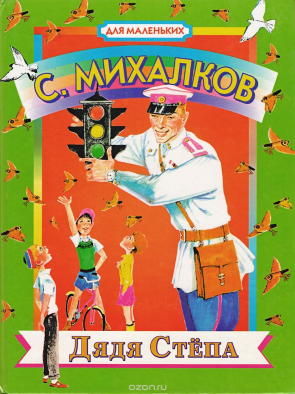 15
Буктрейлер 
по произведению С.В.Михалкова
 «Дядя Степа»
(Садовсков Максим-6Б
Кулагин Родион-6Б
Курышин Матвей-6Б)
https://yadi.sk/i/0p207jHb3JKVyo
16
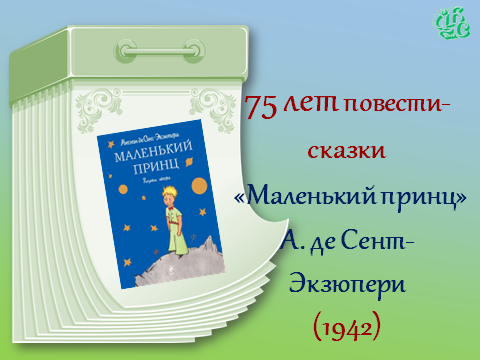 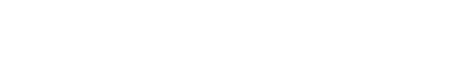 17
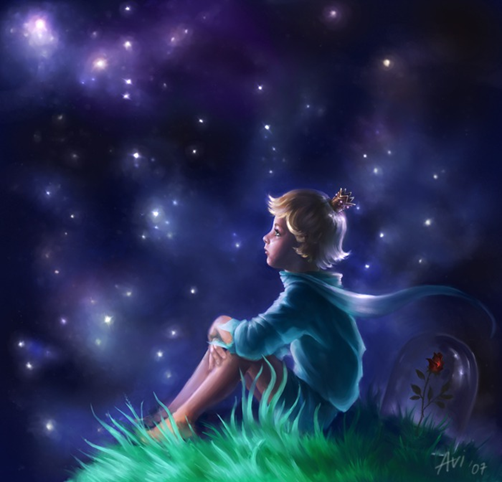 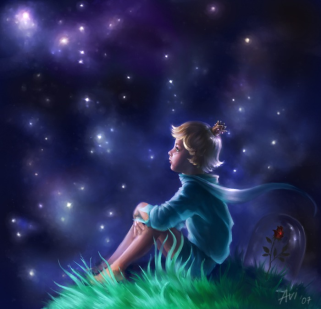 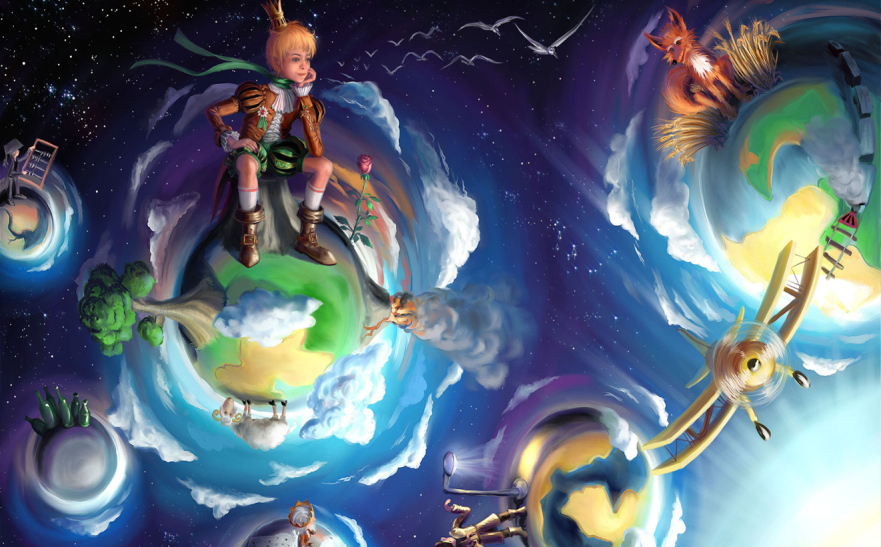 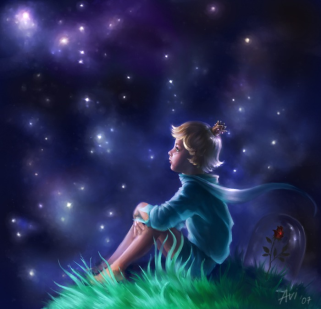 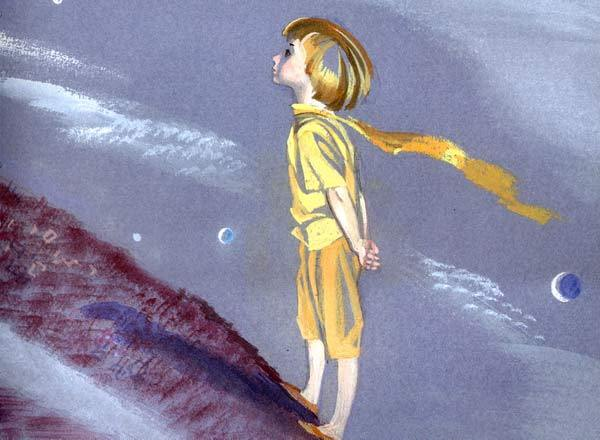 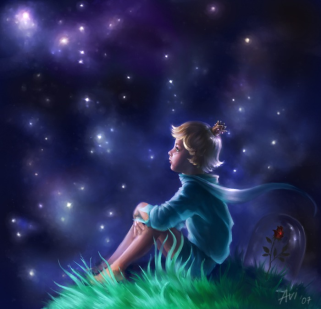 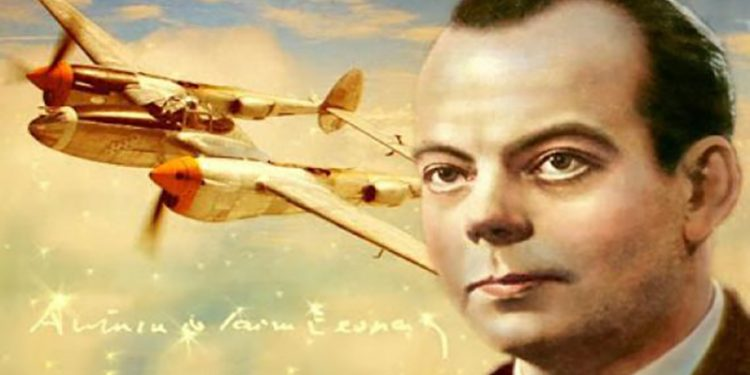 Антуан де Сент- Экзюпери
(1900-1944)
21
С днем рождения, мудрая книга!
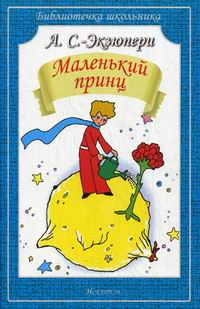 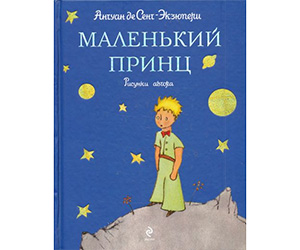 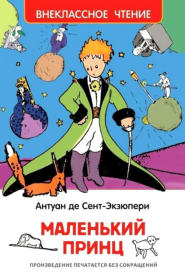 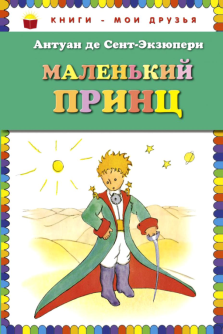 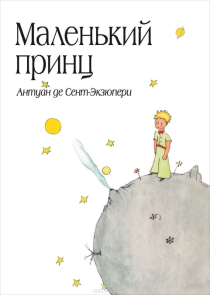 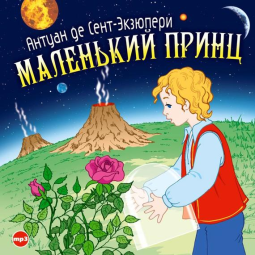 22
Буктрейлер
 по произведению Антуана 
де Сент-Экзюпери 
«Маленький принц»
(Питанова Анастасия-8А
Аганина Надежда-8А)
https://yadi.sk/i/mNa4qk2Y3JKWAF
23
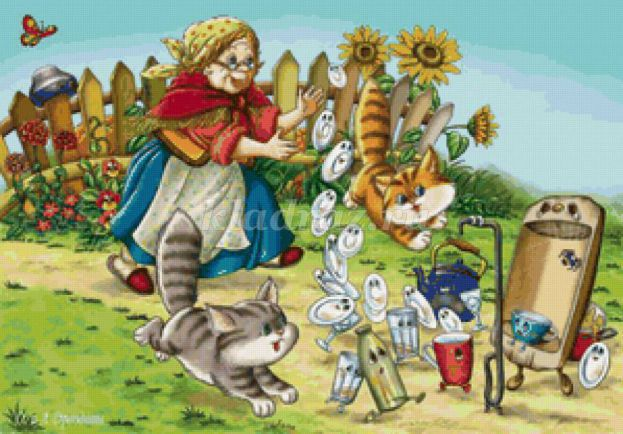 24
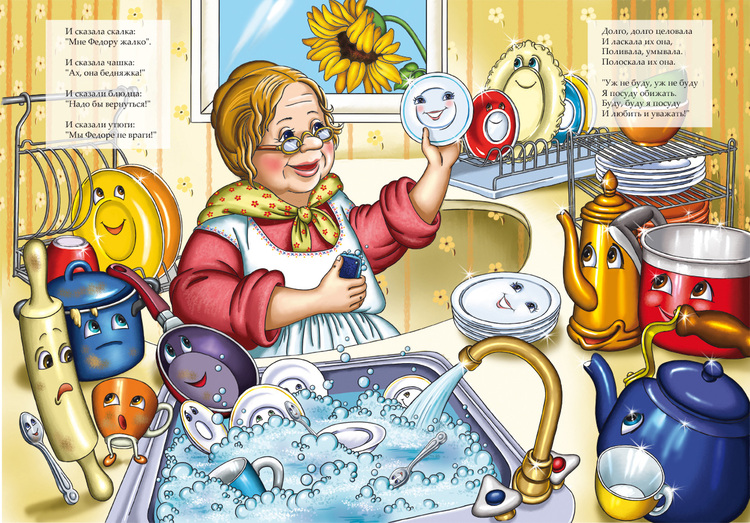 25
Буктрейлер 
по произведению К.И. Чуковского
 «Федорино горе»
(Демьянова Анастасия-7 класс)


https://yadi.sk/i/5IlZ34WN3JKWiw
26
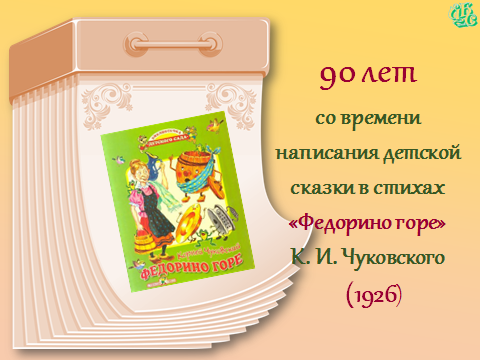 27
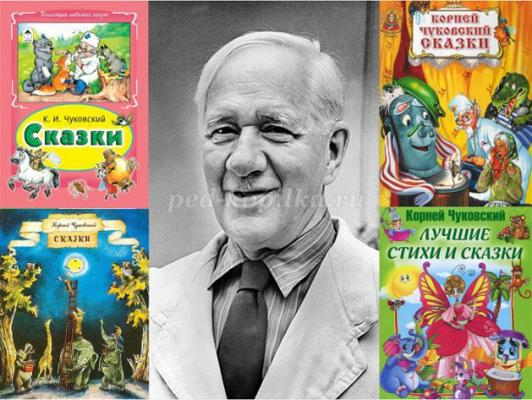 К.И. Чуковский
(1882-1969)
28
С днем рождения, любимая книга!
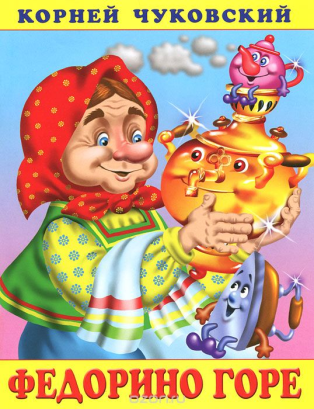 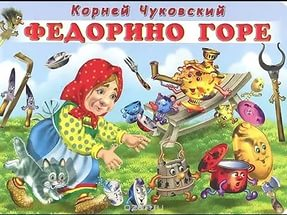 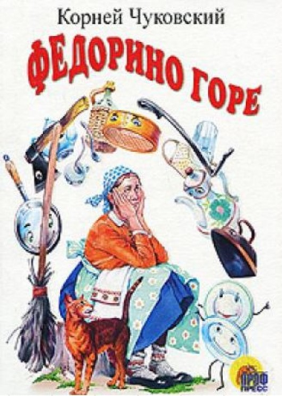 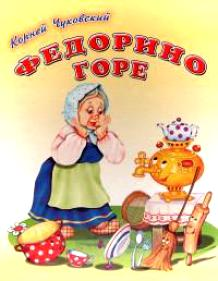 29
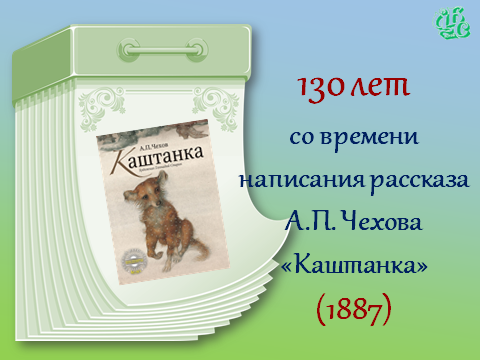 30
А.П.Чехов
(1860-1904
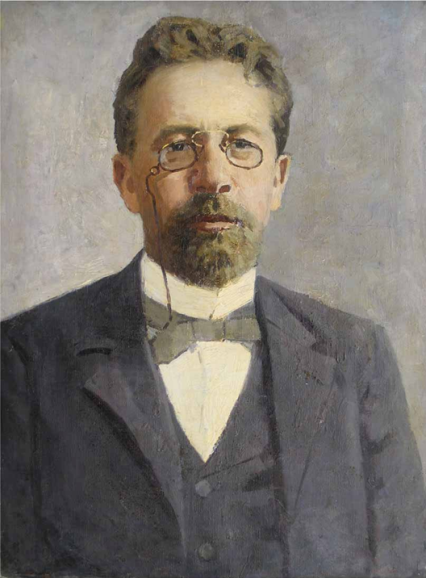 А.П.Чехов
(1860-1904)
31
Буктрейлер 
по произведению А.П.Чехова
 «Каштанка»
(Абдулина Арина-7 класс
Шейко Ульяна-7 класс)
https://yadi.sk/i/cYQpl5q63JKWBX
32
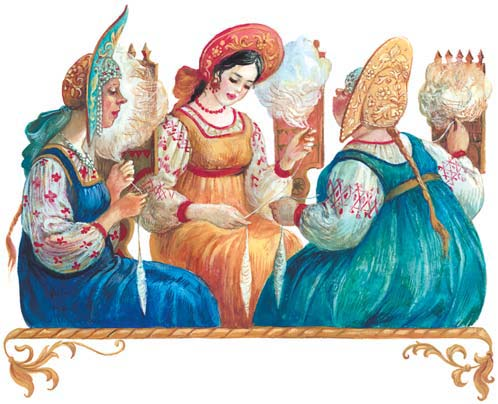 33
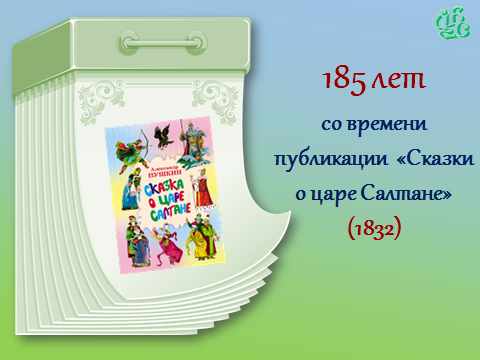 34
Буктрейлер 
по произведению А.С. Пушкина
 «Сказка о царе Салтане»
(Калимуллина Руслана-6 Б)
https://yadi.sk/i/gCkG92OU3JKW48
35
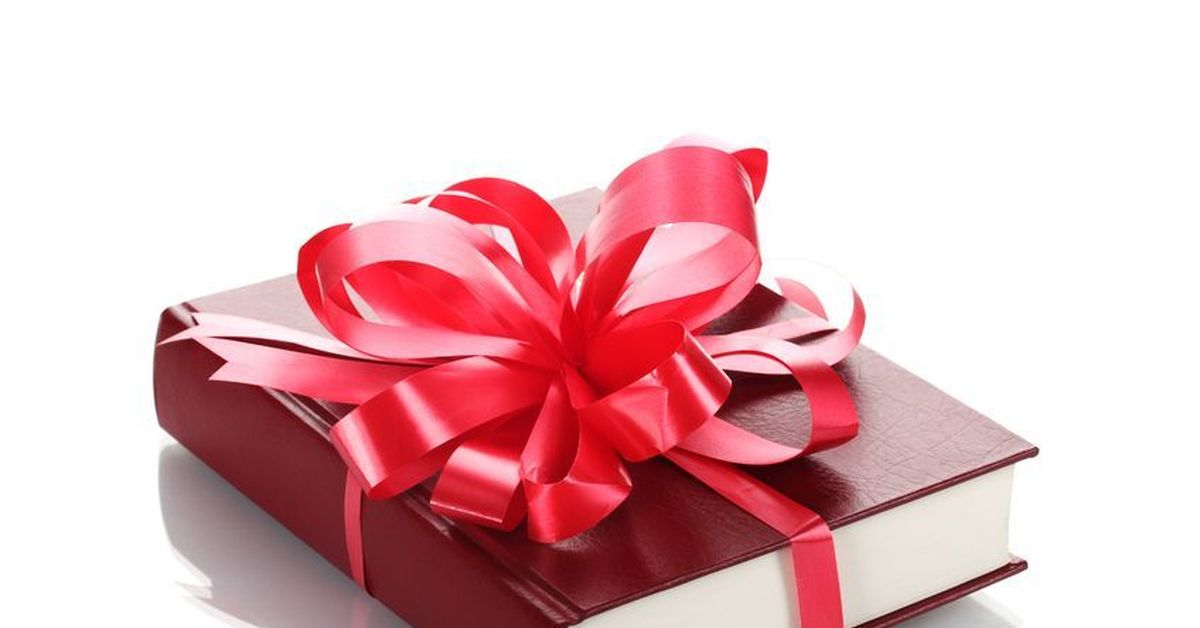 Лучший подарок-это книга!
36
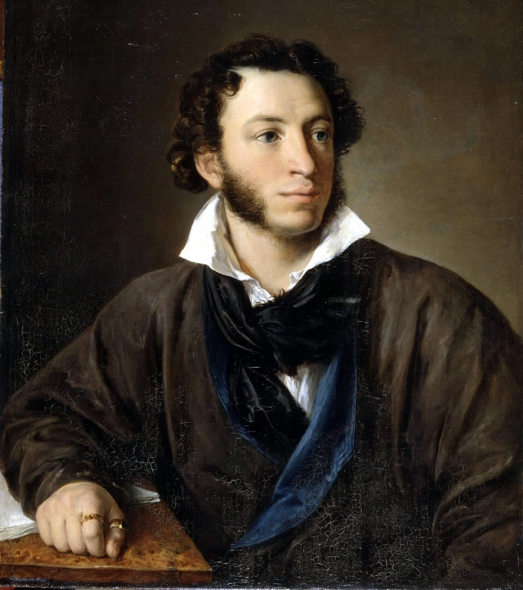 А. С. Пушкин
(1799-1837)
37
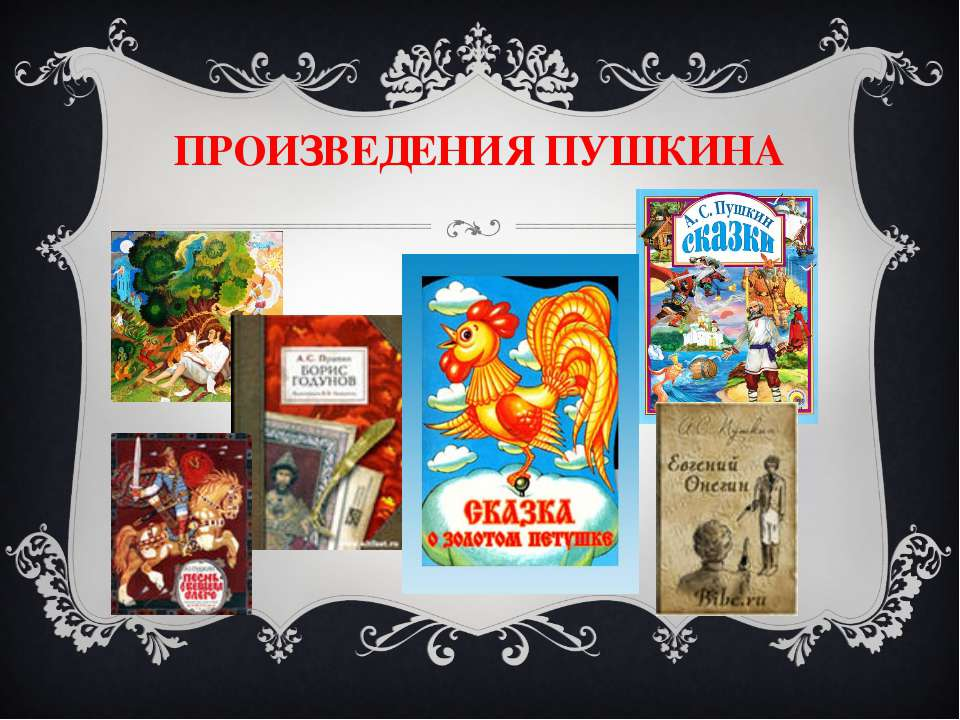 38
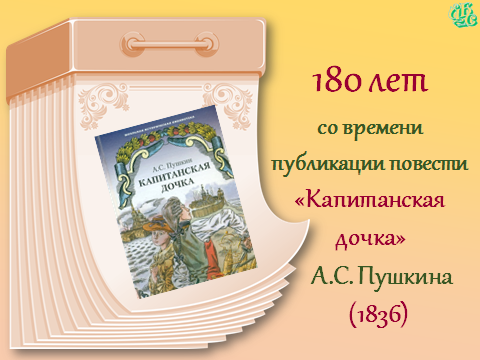 39
С днем рождения, любимые книги!
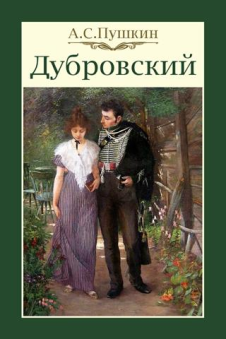 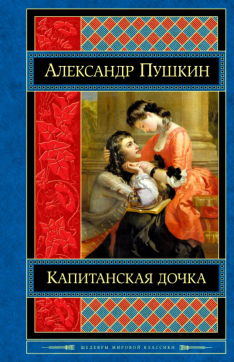 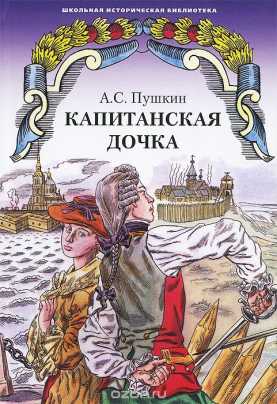 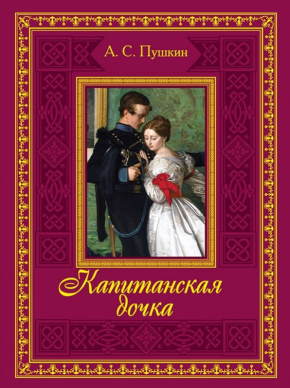 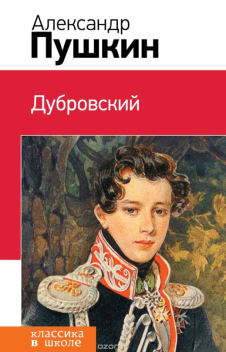 40
Буктрейлер 
по произведению А.С.Пушкина
 «Капитанская дочка» 
(Кочеткова Марина-8А
Алешкина Оксана-8А)
https://yadi.sk/i/mUu40bXM3JKW7q
41
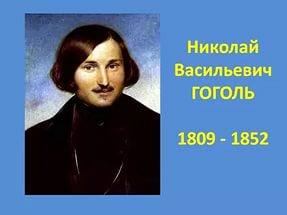 42
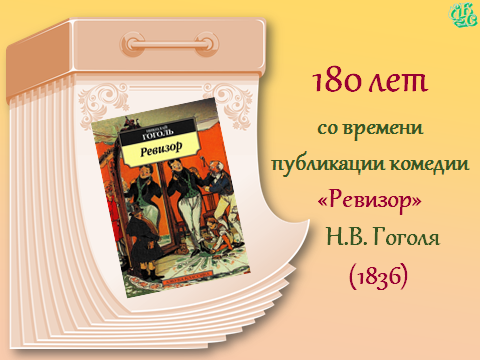 43
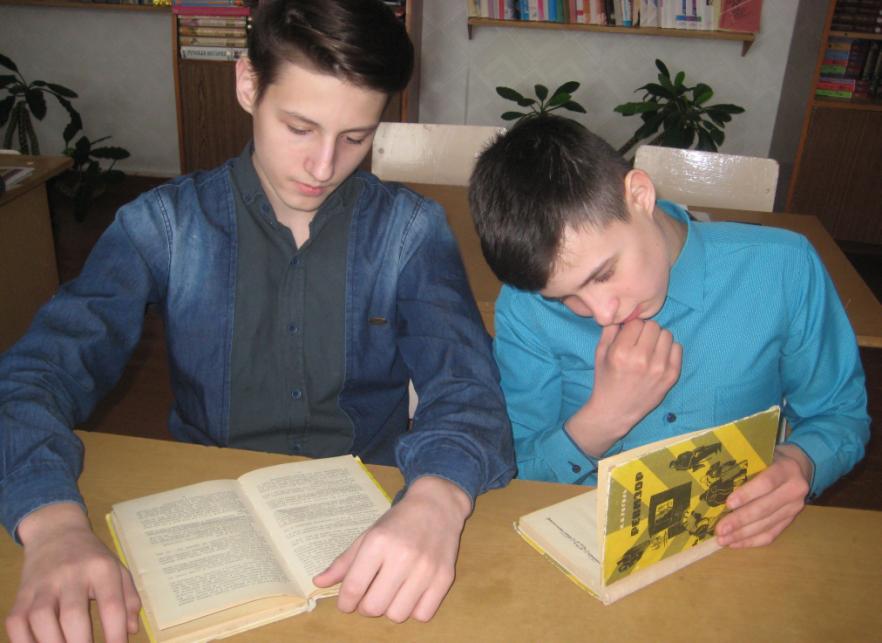 44
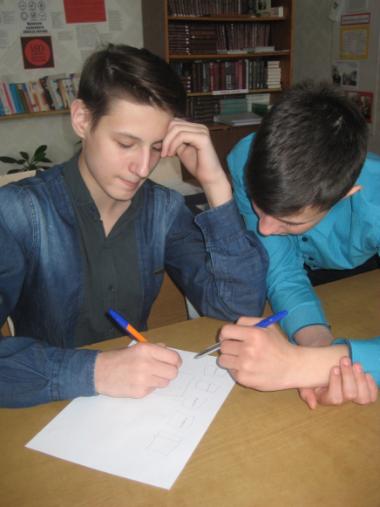 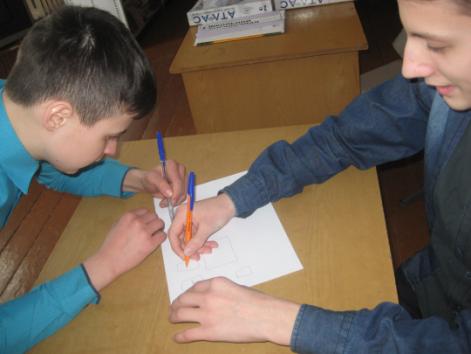 45
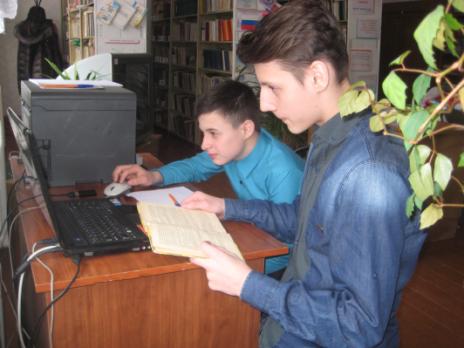 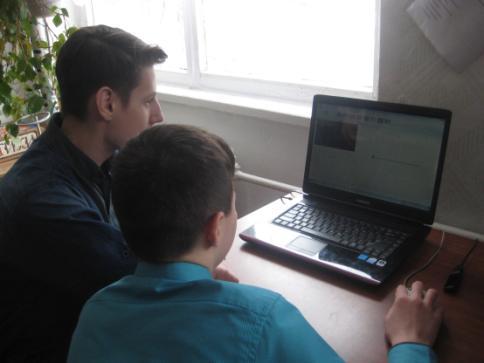 Читать не вредно-вредно не читать!
46
С днем рождения, любимая книга!
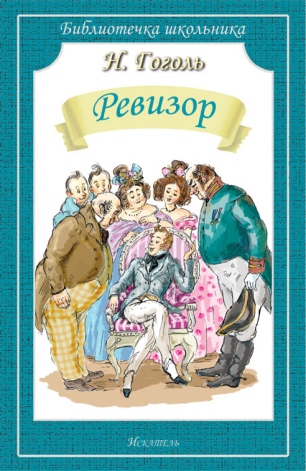 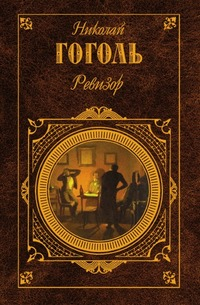 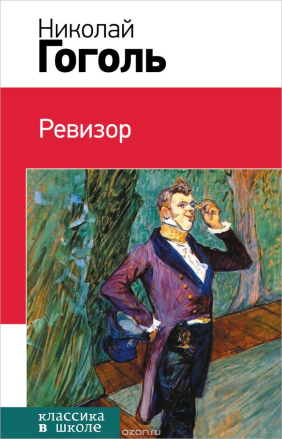 47
Буктрейлер
 по произведению Н.В.Гоголя 
«Ревизор»
(Башкевич Сергей-8Б
Сакулин Богдан -8 Б)
https://yadi.sk/i/o5N2Flj93JKVvD
48
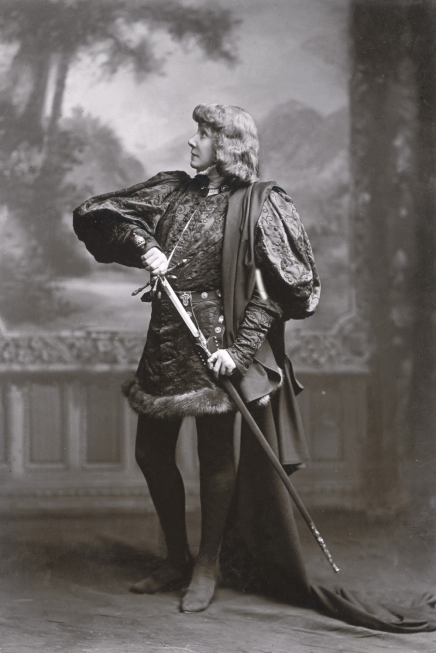 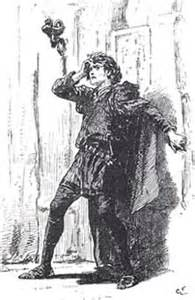 49
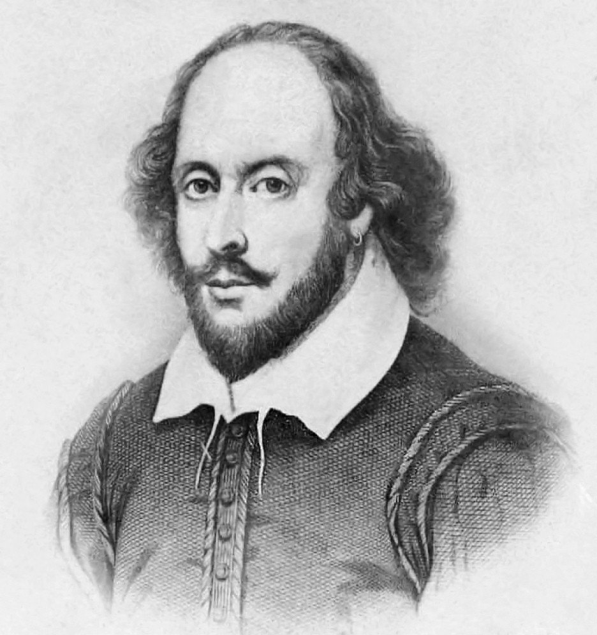 Уильям Шекспир
(1564-1616)
50
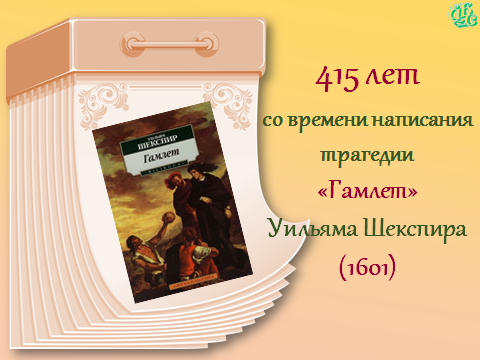 51
С днем рождения, любимая книга!
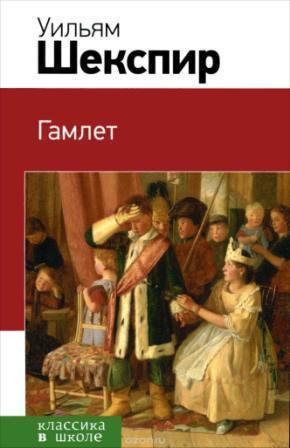 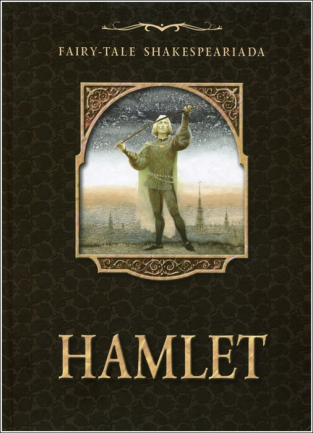 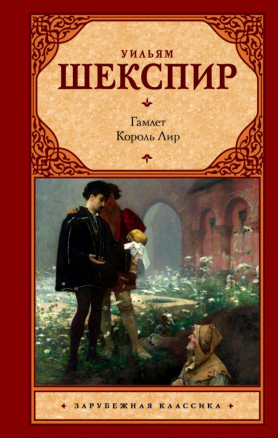 52
Буктрейлер
 по произведению У. Шекспира 
«Гамлет»
(Гурылева Дарья-8 А класс)
https://yadi.sk/i/o5N2Flj93JKVvD
53
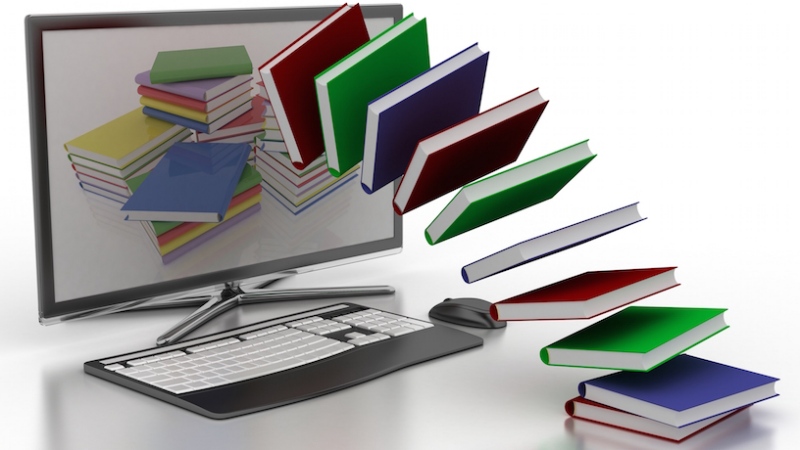 54
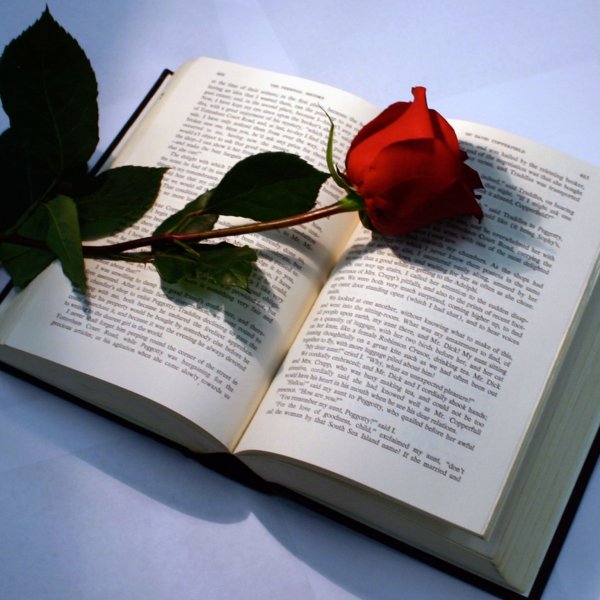 55
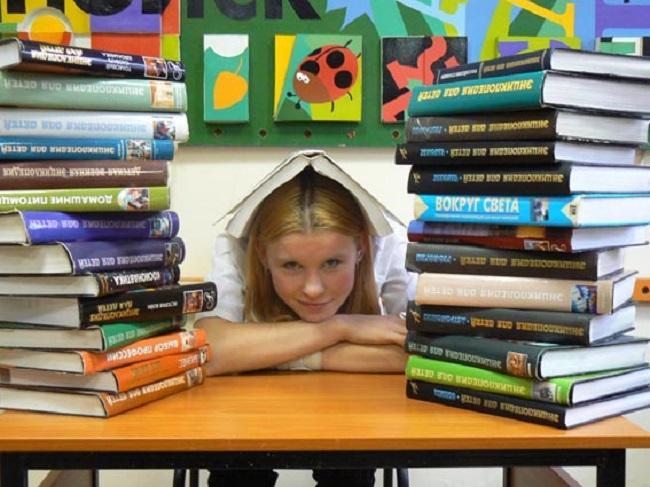 56
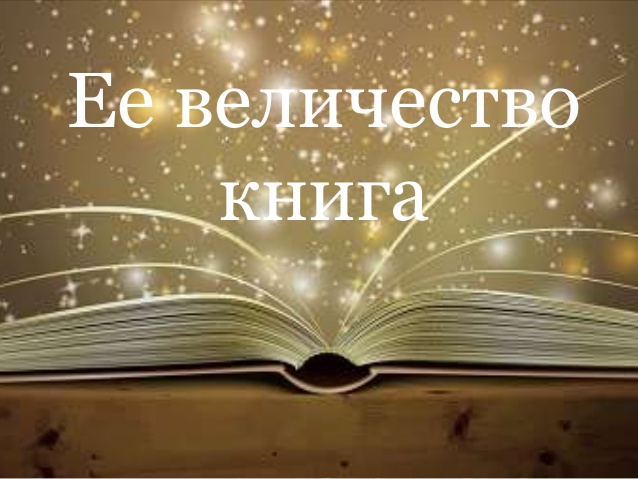 57
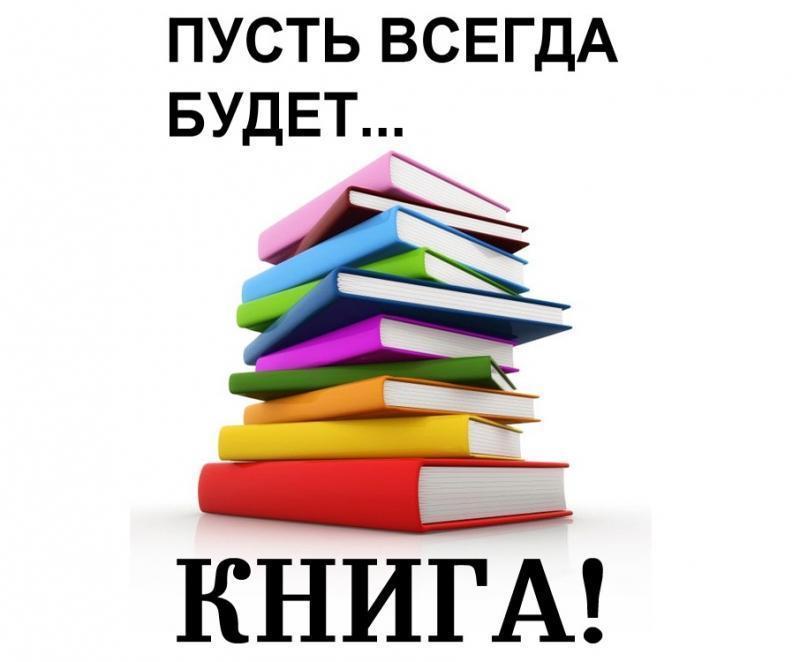 58
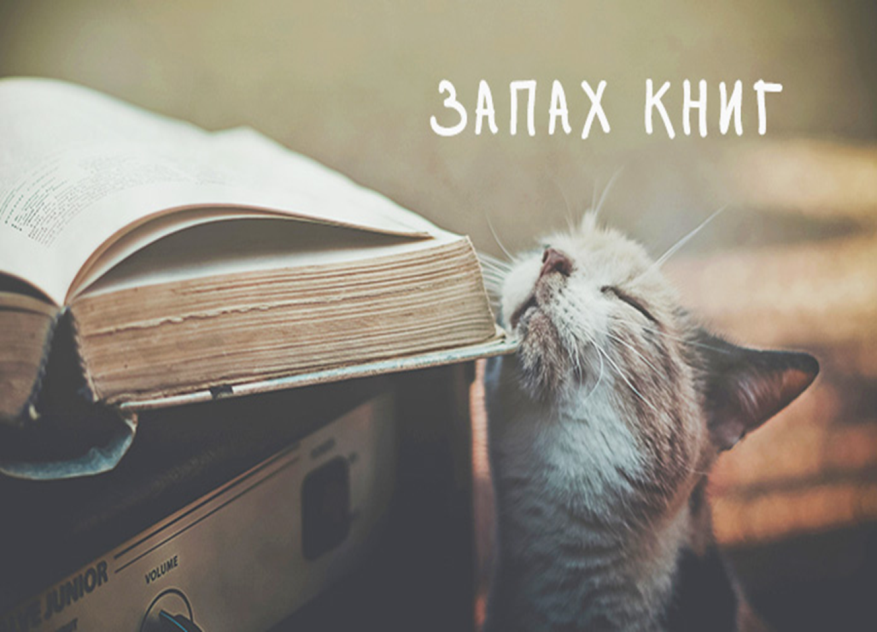 59